Nizinski zavičaj
Sve o nizinskom zavičaju
Nizinski krajevi u Hrvatskoj se prostiru između rijeka Mure, Save Drave i Dunava
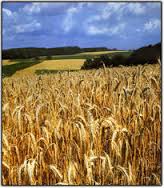 PANONSKA NIZINA
Taj je prostor dio velike Panonske nizine
PODNEBLJE
Nizinski krajevi imaju umjereno toplu klimu:
Ljeta su topla,a
zime hladne
KLIMA
Nizinski krajevi Hrvatske pogodni su za poljodjelstvo zbog plodna tla
Stanovnici nizinskih područja bave se i stočarstvom. Najviše uzgajaju svinje,a nešto manje goveda. Osim u krajevima oko Bjelovara
STOČARSTVO
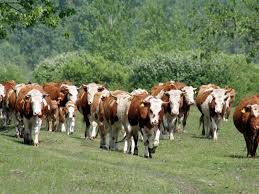 Bave se i:
Veliku gospodarsku važnost imaju šume,posebice hrasta lužnjaka,koje daju najkvalitetnije drvo
Prirodno su bogatstvo nizinskih krajeva su nafta i  zemni plin. Nafte ima u Podravini blizu Donjeg Miholjca, u Moslavini,oko Ivanić-Gradaa i Kutine,te južno od Vukovara
RUDNO BOGASTVO I INDUSTRIJE
U nizinskim krajevima industrija čini znatan dio gospodarstva,a razvila se pretežno u gradovima
industrija
NASELJA NIZINSKIH KRAJEVA
U nizinskim krajevima mnogi su predjeli bili izloženi poplavama. Zato nisu bili pogodni za naseljavanje. Izgrađen je velik broj naselja,uglavnom SELA
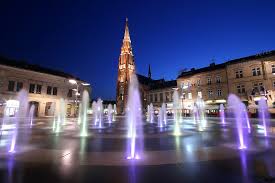 Najveće grad istočnih nizinskih krajeva je  Osijek. Industrijsko je i kulturno središte ravničarskoga kraja u kojem su se još razvili Vukovar,Vinkovci i Đakovo
Tijekom duge povijesti nastajale su i prožimale se mnoge kulture. Neke su nestale, a druge su ostavile dubok trag
POVIJESNE I KULTURNE ZNAMENITOSTI NIZINSKIH KRAJEVA
Iz davne prošlosti ističe se nalazište VUČEDOL pokraj Vukovara. Jedna je od pronađenih predmeta iz tog doba glasovita JAREBICA. Najviše tragova iz starijeg razdoblja ostavili su Rimljani. Osnivali su gradove i povezivali ih dobrim cestama
Tijekom mnogih stoljeća grade se utvrđeni gradovi. Crkve, samostani, vlastelinski dvorci,velike vojne utvrde i drugo.
CRKVE,UTVRDE I GRADOVI
U krajevima bogatim hrastovom šumom gradile su se drvene kuće i crkve. Po tome se ističe Posavina oko Siska
Drvo kao građevni materijal
Hrastova šuma
NARODNA NOŠNJA, odjeća koju su nekada nosili na selu, bogata je ukrasima i vezom. Danas se nosi na folklornim priredbama, primjerice na poznatim Vinkovačkim jesenima.
Narodne nošnje
U nizinskim krajevima naše domovine rođene su mnoge znamenite osobe:Josip Juraj Strossmayer-biskup, političar i kulturni djelatnik, Josip Kozarac-književnik  i drugi.
Znamenite osobe
VARAŽDIN
Izradila:Lana Špoljar